XIV International Conference onEconomic and Social Development,2-5 April 2013, Moscow
A new copula approachfor high-dimensionalreal world portfolios
Wolfgang Aussenegg, Vienna University of Technology
Christian Cech, University of Applied Sciences bfi Vienna
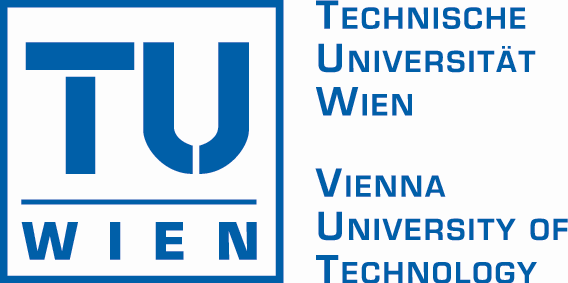 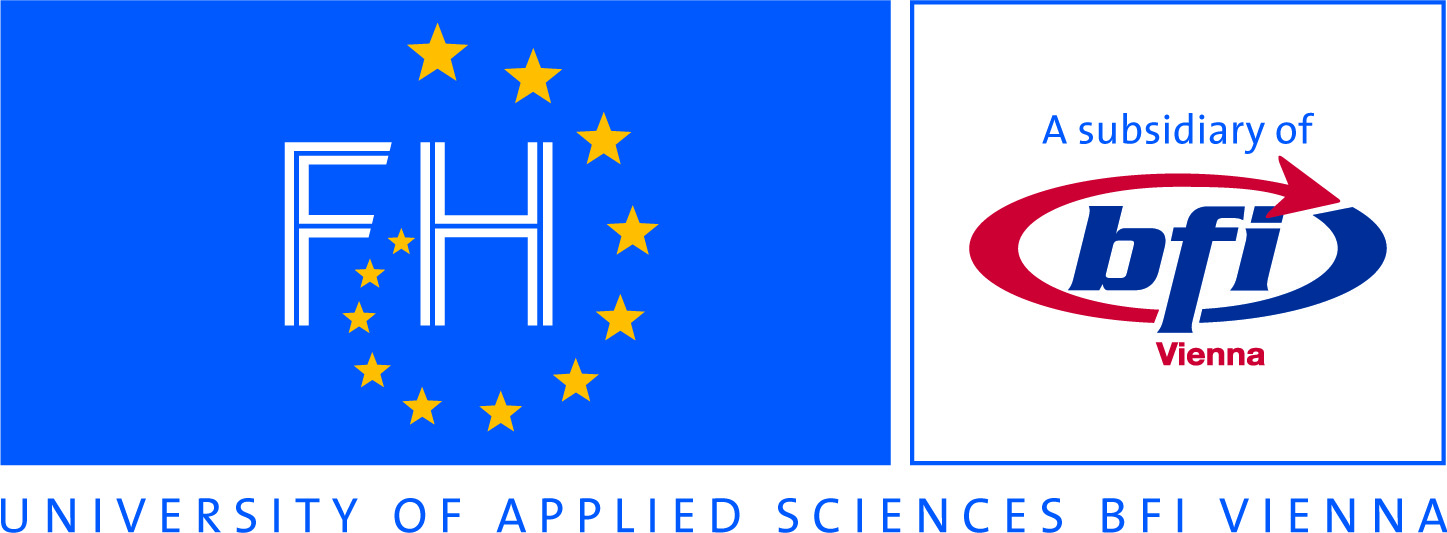 Introduction
We present a new parsimonious approach to calibrate a Student t copula for high dimensional data sets
The most widely used market risk model: Variance-Covariance model
serves as benchmark
weaknesses (empirical evidence):
daily (univariate) asset returns are not normally distributed but display „heavy tails“
the dependence structure (the copula) is non-Gaussian, as a higher probability of joint extreme co-movements is observed
marginal distributions:
non-Gaussian
Copula:non-Gaussian
multivariate distribution:non-Gaussian
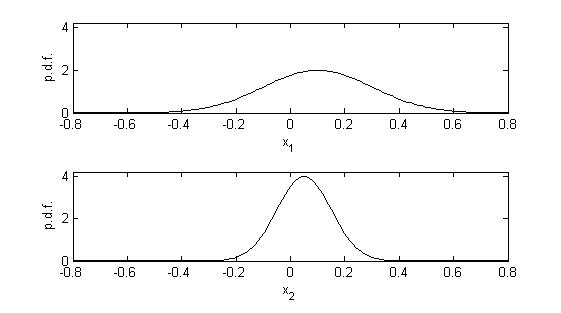 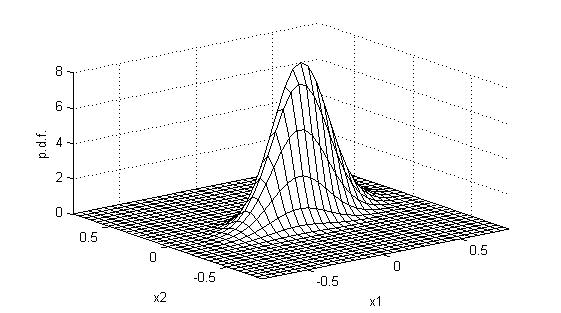 C
Aussenegg and Cech, A new copula approach for high-dimensional real world portfolios
2
Introduction
Models that use a Student t copula – meta Student t models – seem an appropriate alternative
However these models are computationally intensive and hencetime-consuming
This leads us to propose a parsimonious copula-parameter calibration process where the parameter “degrees of freedom”, n , is estimated on the basis of bivariate data-pairs
We conduct a hit test for VaR(99%, 1day) estimates
20 years of daily data (n = 4,746),rolling window of 250 trading days
Equally weighted portfolio consisting of 21 financial assets
Models tested
Variance-Covariance model
meta-Gaussian model
new meta-Student t model
historical simulation
Aussenegg and Cech, A new copula approach for high-dimensional real world portfolios
3
Copula approaches
The main advantages of copula-based approaches is that they allow for a separate modelling of
the marginal distributions ( financial asset returns)
the copula (”dependence structure” or “correlation”)
We examine the goodness-of-fit of two elliptical copulas with parameters
Gaussian copula:
correlation matrix P
Student t copula:
correlation matrix P
degrees of freedom n (scalar parameter)the lower n , the higher is the probability of joint extreme co-movements
The Gaussian copula is a special case of the Student t copula where n → ∞
Recent studies have shown that the Gaussian copula underestimates the probability of joint severe losses.  use Student t copula
Aussenegg and Cech, A new copula approach for high-dimensional real world portfolios
4
Student t copula
The drawback of the Student t copula is that the calibration is very time-consuming 
for high-dimensional data sets and
if n is large
Small simulation study: Calibration time for Student t copulaWe simulate random data of 250 sets for different dimensions(Gaussian copula rvs, only one scenario)
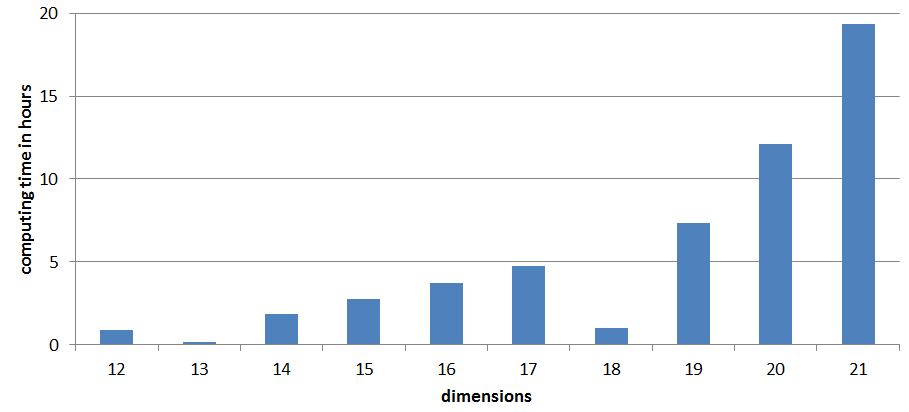 Aussenegg and Cech, A new copula approach for high-dimensional real world portfolios
5
Student t copula
Aussenegg and Cech, A new copula approach for high-dimensional real world portfolios
6
Estimation of VaR
We estimate the 99% 1-day VaR on a daily basis using a rolling window of the 250 most recent observations
Variance-Covariance model
Assumes multivariate Gaussian distribution
VaR is estimated on the basis of sample-covariance-matrix( expected return is ignored)
Historical simulation
Copula models
Estimate copula parameters with the pseudo-log-likelihood method
Simulate 10,000 scenarios of 21-dimensional copulas
Use the simulated copula scenarios to compute scenarios of a 21-dimensional asset return distribution.Model the marginal distributions as Gaussian-kernel-smoothed distributions based on the 250 most recent observations.
VaR: 1%-quantile of the 10,000 scenario portfolio returns
Aussenegg and Cech, A new copula approach for high-dimensional real world portfolios
7
Data
Daily log returns of 21 financial assetsfrom August 1st, 1990 to July 30th, 2010 (n = 4,997)
We examine an equally weighted portfolio consisting of these assets
Financial assets:
Foreign exchange (3 assets)
Blue-chip stocks (6 assets)
Stock indices (3 assets)
Commodities (3 assets)
Fixed-income instrument with different maturities (6 assets)
USD-investor perspective
Data source: Thomson Reuters 3000 Xtra
Aussenegg and Cech, A new copula approach for high-dimensional real world portfolios
8
Data
Boxplot of univariate return time series:
(one outlier for oil is not shown: -40.66%)
All time series are leptokurtic
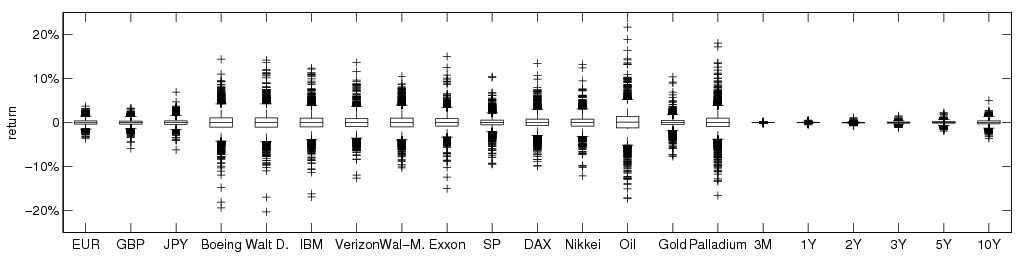 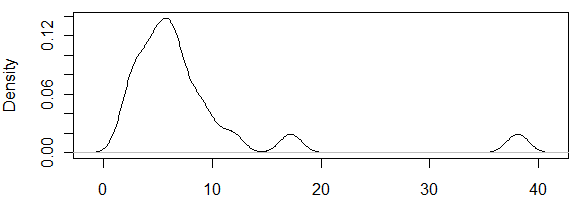 excess kurtosis
Aussenegg and Cech, A new copula approach for high-dimensional real world portfolios
9
Hit test
We conduct a hit test to assess the appropriateness of our models
We make 4,746 out-of-sample forecasts of the1% portfolio return quantile ( 99% VaR) and count how many times the next day’s portfolio return is below the forecast (“hit”)
For a correctly specified model we expect to observe about 47 hits
Results Kupiec Hit Test (n = 4,746)
Aussenegg and Cech, A new copula approach for high-dimensional real world portfolios
10
Hit test
The performance of the models varies over time:
The main reason for the poor model performance is due to the poor performance of the models in 2008
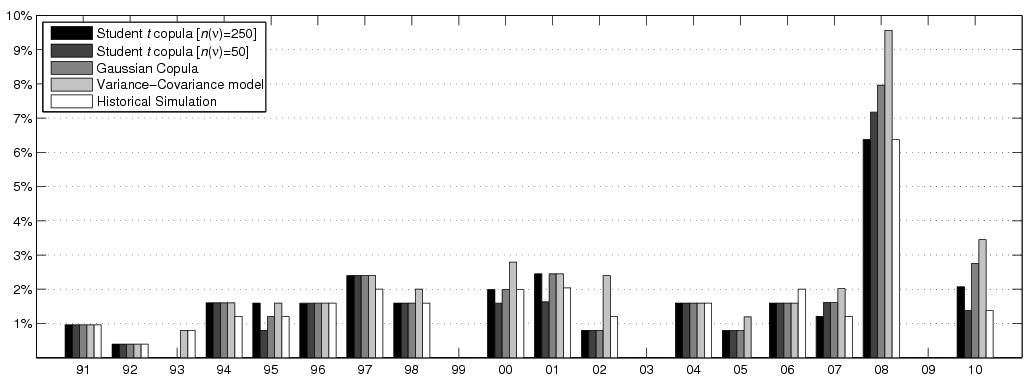 % hits
Aussenegg and Cech, A new copula approach for high-dimensional real world portfolios
11
Hit test
Results Kupiec Hit Test without 2008 (n = 4,495)
In our data sample, the meta-Student t models perform better than the meta-Gaussian modelThis is because n, the degrees  of freedom, are explicitly calibrated in the meta-Student t models, while for the meta Gaussian model n = ∞ Let us have a closer look at the parameter n !
Aussenegg and Cech, A new copula approach for high-dimensional real world portfolios
12
Hit test: parameter n
Distribution of the bivariate estimates of n (n = 996,660)
A substantial fraction of n estimates is very high, hence the copula resembles a Gaussian copula 
Fractions:
Distribution of those n estimates that are low
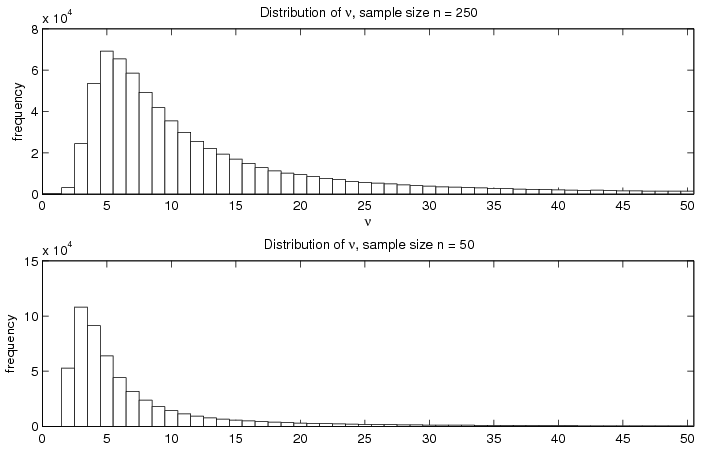 Aussenegg and Cech, A new copula approach for high-dimensional real world portfolios
13
Hit test: parameter n
Evolution of the median of n (from 210 daily bivariate estimates)
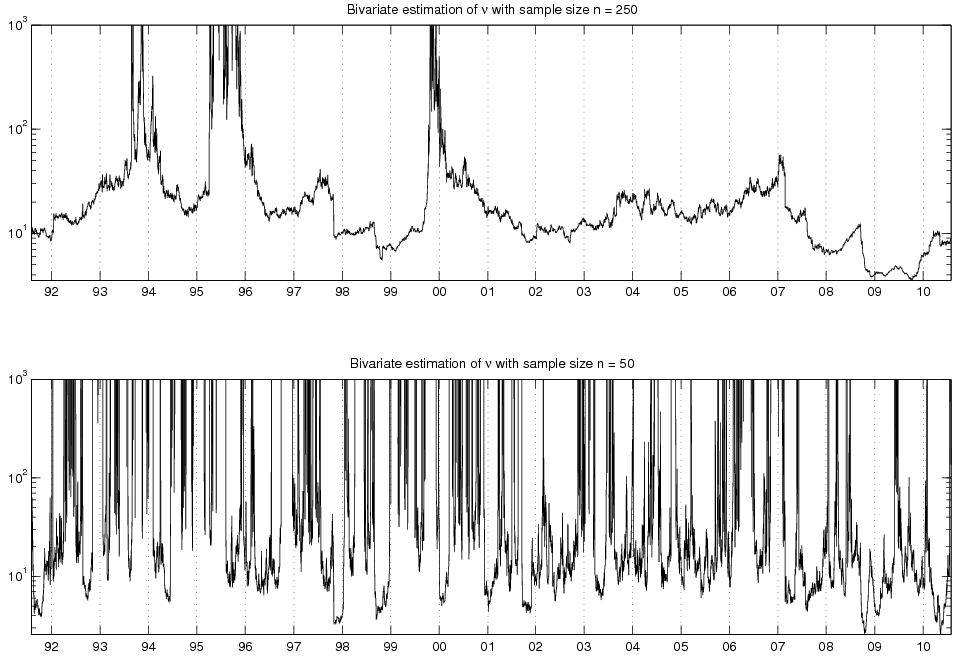 Aussenegg and Cech, A new copula approach for high-dimensional real world portfolios
14
Hit test: GARCH (1,1) innovations
The results from the hit test for our meta-Student t model are unsatisfactory, as the model should also be consistent in a turbulent market environment (like 2008).
Additionally we want to account for volatility clustering and apply the models on innovations of a GARCH(1,1) process.
Results Kupiec Hit Test (n = 4,746), GARCH(1,1) innovations
Aussenegg and Cech, A new copula approach for high-dimensional real world portfolios
15
Hit test: GARCH (1,1) innovations
A significantly larger percentage of hits in 2008 cannot be observed for meta-Student t models
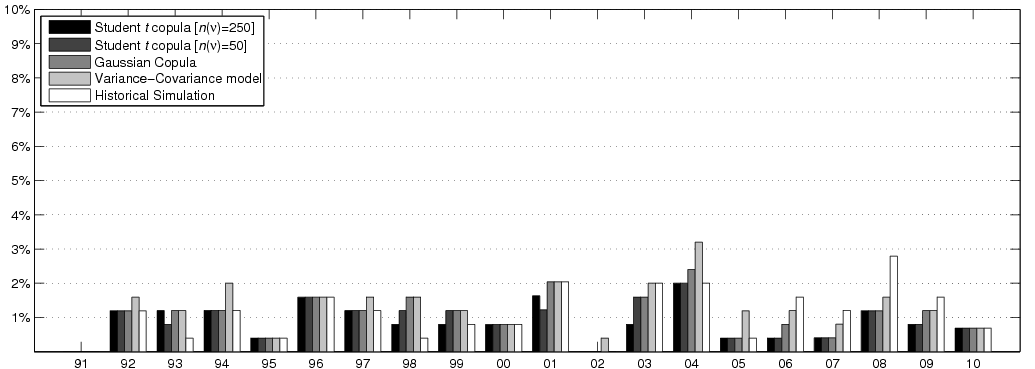 % hits
Aussenegg and Cech, A new copula approach for high-dimensional real world portfolios
16
Conclusion
5 models are employed,the widely used Variance-Covariance model serves as benchmark
H0: “correct model specification” can be rejected      at the 5% significance level for all models
This is due to the weak performance of all models in 2008
Applying the models to GARCH(1,1) innovations leads to a considerable improvement
The weaknesses of the Variance-Covariance models stem from
an inappropriate modeling of the marginal distributions(i.e. univariate asset return distributions)
an inappropriate modeling of the ‘dependence structure’ (copula)
Not accounting for volatility clustering
Noteworthy: good performance of the simple historical simulation model. However: Confidence level cannot be higher than 99.6%
Aussenegg and Cech, A new copula approach for high-dimensional real world portfolios
17
XIV International Conference onEconomic and Social Development,2-5 April 2013, Moscow
A new copula approachfor high-dimensionalreal world portfolios
Wolfgang Aussenegg, Vienna University of Technology
Christian Cech, University of Applied Sciences bfi Vienna
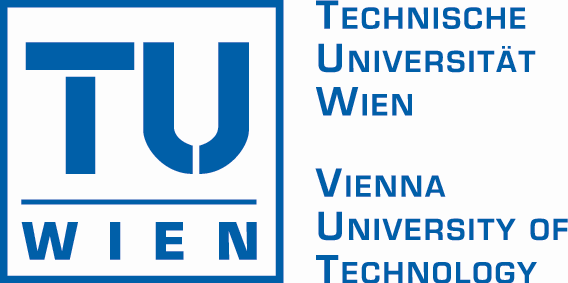 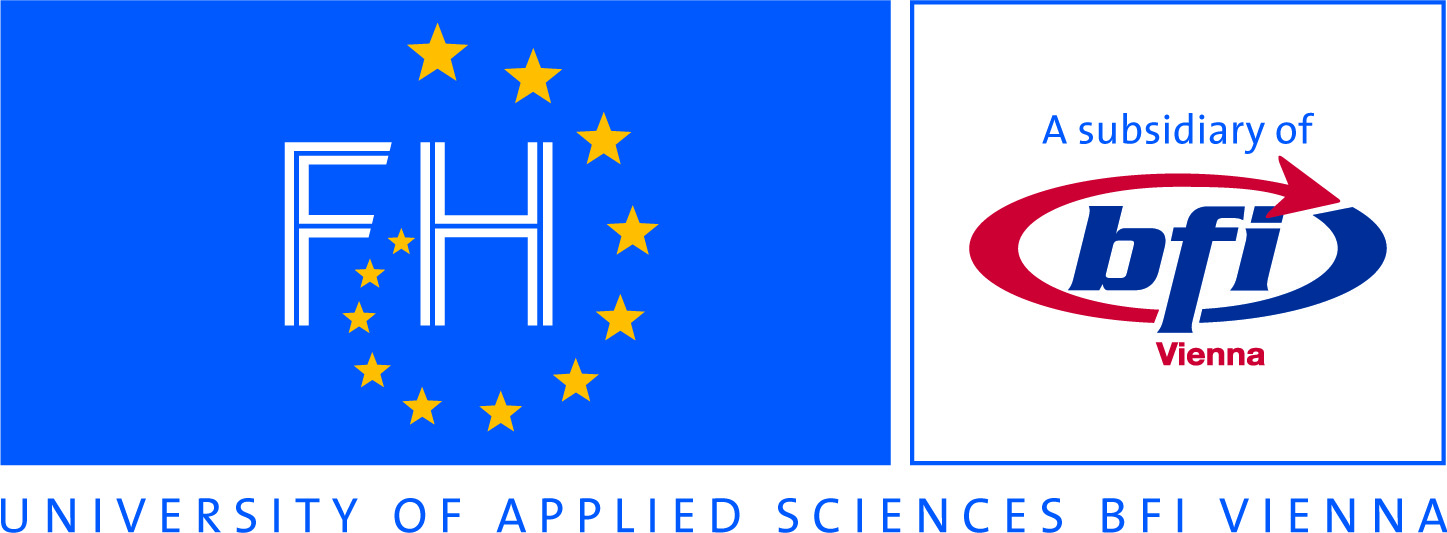